Modelová společnost
Managementpřednáška
Náplň dnešní hodiny
Jednoduchý byznys plán
Forma podnikání
Struktura podnikání
Financování
Řízení
„krizové situace“
Modelový subjekt „řízení“
Úkol 1:
Vytvořte si koncept jednoduché obchodní společnosti.  Ujasněte si, čím se bude zabývat. Rozdělte její činnost do středisek (např. výroba, nákup, prodej, ekonomické oddělení, atd.).
Uvažujte nad množstvím zaměstnanců, nad množstvím výstupů (vyrobených výrobků, poskytnutých služeb). Udělejte si zatím jen rámcovou představu o zdrojích financování, očekávaných provozních nákladech a výnosech. 
V této fázi se soustřeďte zejména na základní ideu činnosti, rozdělení do středisek, základní procesy.
Základní koncept modelové společnosti
Čím se Vaše modelová společnost zabývá?
Do jakých středisek je vaše společnost rozdělena?
Kolik zaměstnanců je v každém ze středisek?
Kdo je řídí?
Kdo dohlíží na procesy mezi jednotlivými středisky?
Modelový subjekt „řízení“
Úkol 2:
Uvažujte blíže nad formou Vašeho podnikání. Chcete omezit svoji odpovědnost?
Potřebujete cizí kapitál? Jak oslovíte potenciální investory?
Vytvořte si jednoduchou účetní rozvahu
Základní otázky formy a financování modelové společnosti
Jakou formu jste zvolili a proč?
Potřebujete prostředky od investorů? Jak je oslovíte?
Půjčíte si Vy nebo Vaše společnost?
Modelový subjekt „řízení“
Úkol 3:
Vaše společnost prosperuje, obraty rostou, zvyšujete produkci o cca 100%.
Uvažujte nad zřízením nových středisek, případně nad členěním těch stávajících. Dále uvažujte nad rozšířením pracovní síly a nad změnou struktury managementu.
Uvažujte nad tím, zdali některé služby/produkty, které jste kupovali, si můžete začít vyrábět sami.
Společnost po rozšíření produkce
Učinily jste nějaké změny ve struktuře?
Přibyla nová střediska?
Změnili jste strukturu managementu?
Jak probíhá komunikace mezi středisky?
Příklady organizace středisek a vedení
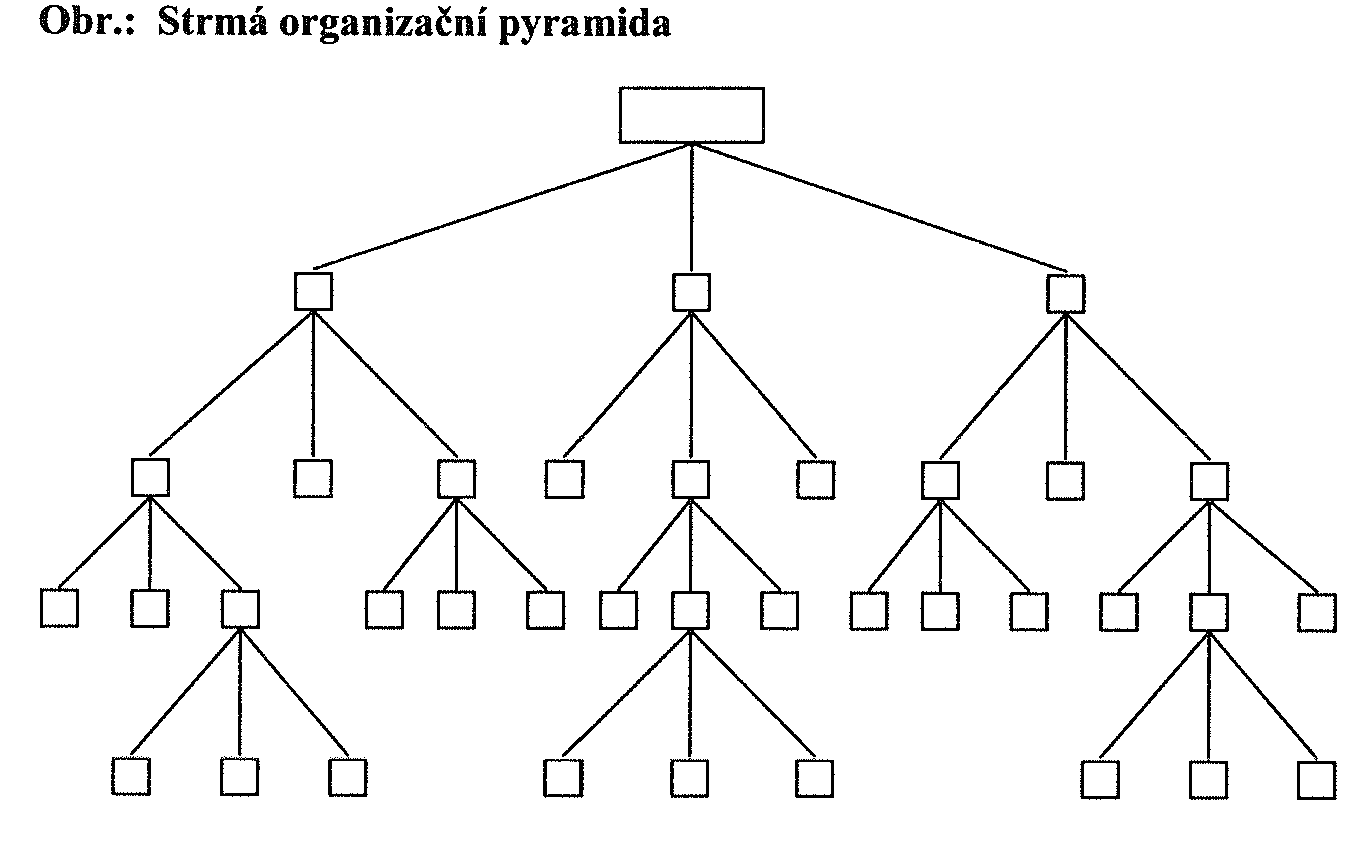 Výhody:
Vedení má více času na plánování a rozhodování
Účinnější koordinace a kontrola
Lepší „obrázek“ fungování celku

Nevýhody:
Sklon k detailnímu vedení lidí
Přehnaná kontrolní činnost
Nebezpečí zkreslování informací při velkém stupni úrovní
Zdroj: Vágner, I. 2006
Příklady organizace středisek a vedení
Výhody:
Menší počet organizačních úrovní, stupňů řízení
Účelná decentralizace kompetencí
Předpoklady pro širší iniciativu zdola
Rychlejší rozhodování

Nevýhody:
Přetěžování vedení
Menší možnost neformálního kontaktu vedení
Možnost povrchnějšího vnímání problémů jednotlivých středisek vedením
Zdroj: Vágner, I. 2006
Modelový subjekt „řízení“
Úkol 4:
Nyní uvažujte nad kvalitou produkce společnosti. Stanovte, kdo kontroluje kvalitu jednotlivých výstupů. Uvažujte nad tím, kdo kontroluje kvalitu činnosti kontrolora.
Zamyslete se nad tím, kdo bude vyhodnocovat výstupy kontrolora.
Kontrola kvality
Kdo je odpovědnou osobou za kontrolu kvality?
Kdo dohlíží na činnost kontrolora?
Kdo vyhodnocuje výstupy kontrolora?
Modelový subjekt „řízení“
Úkol 5:
Uvažujte nad osobností vedoucího (managera) jednotlivých středisek, popř. celé společnosti.

Zamyslete se nad následujícími otázkami:
Jaké by měl mít charakterové rysy? Jaké by měl mít odborné vzdělání?
Upřednostňujete vzdělání či zkušenosti?
Měl by být více zaměřený na úkol (např. navýšení produkce) či na komunikaci?
Nějaké další specifické vlastnosti?
Způsoby vedení
Autoritativní styl
Demokratický styl
Laissez-faire styl
Otázky?
Děkuji za pozornost


JUDr. Johan Schweigl, Ph.D.
Johan.Schweigl@law.muni.cz